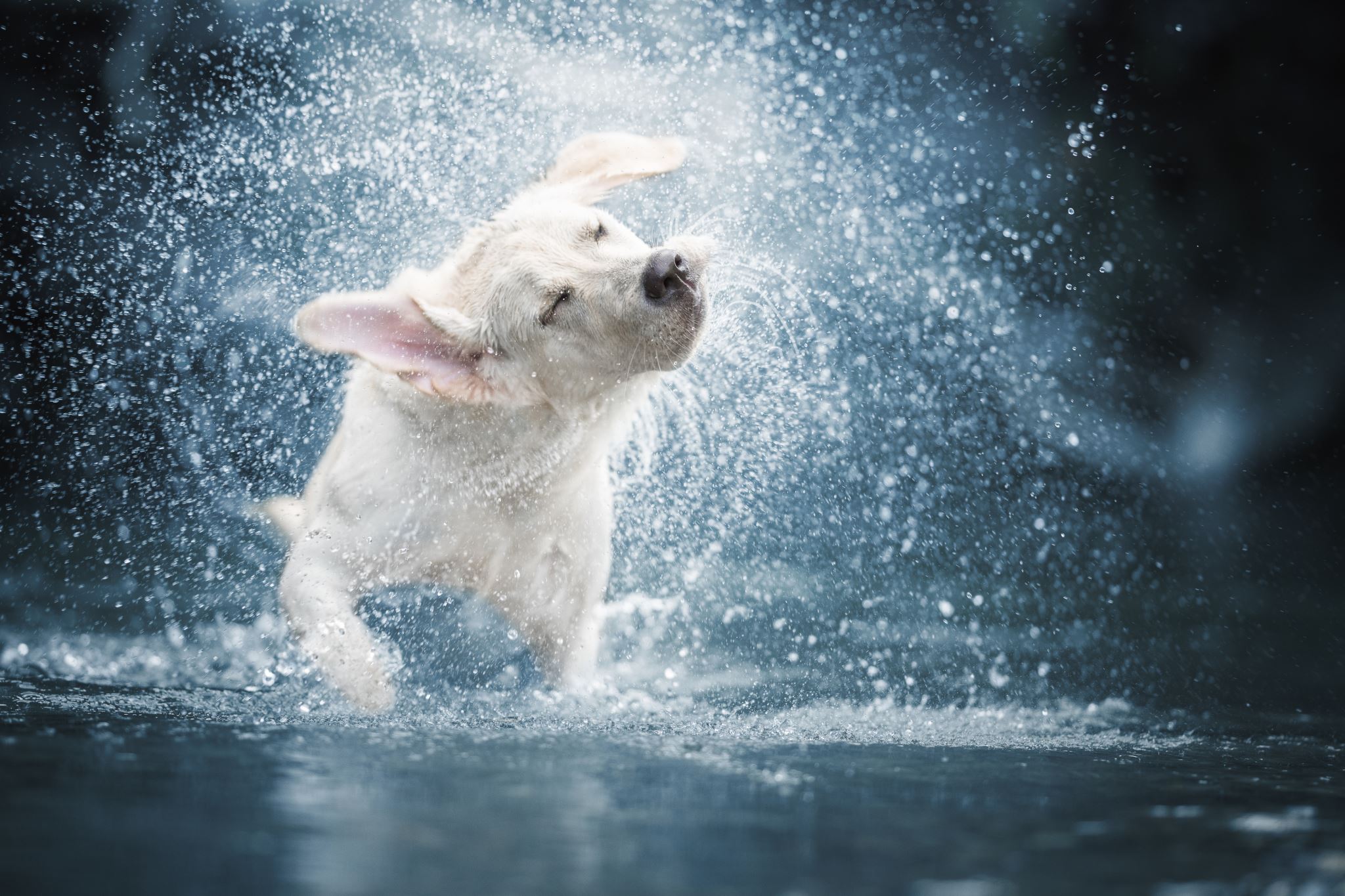 Year 9 Vocab
Term 1, Week 8
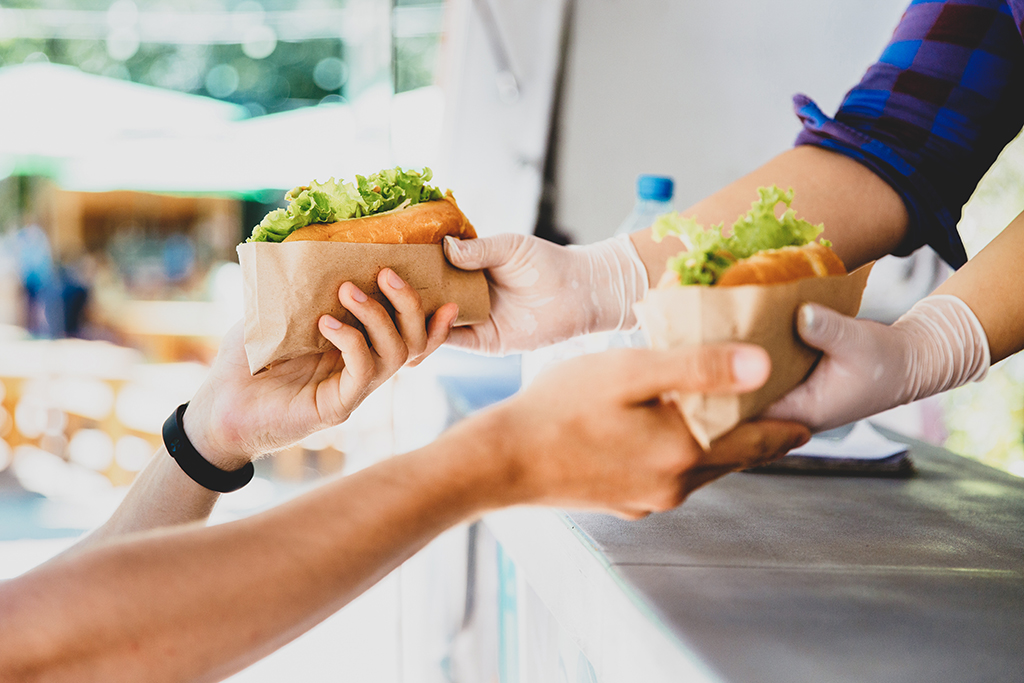 Acquiesce
Part of speech: verb

Meaning: to accept something reluctantly but without protest.

I don’t really want to go to that outing, but I might acquiesce if there’s free food.
Preposterous
Part of speech: adjective

Meaning: absurd or ridiculous; without reason or common sense

I know you’re a fast runner, but it’s preposterous to think you could catch that car on foot.
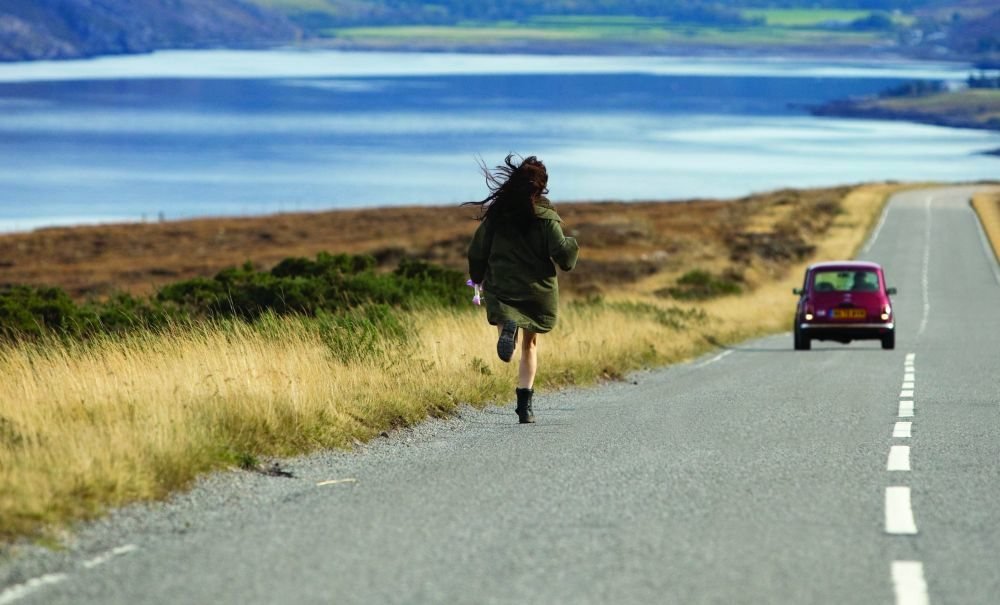 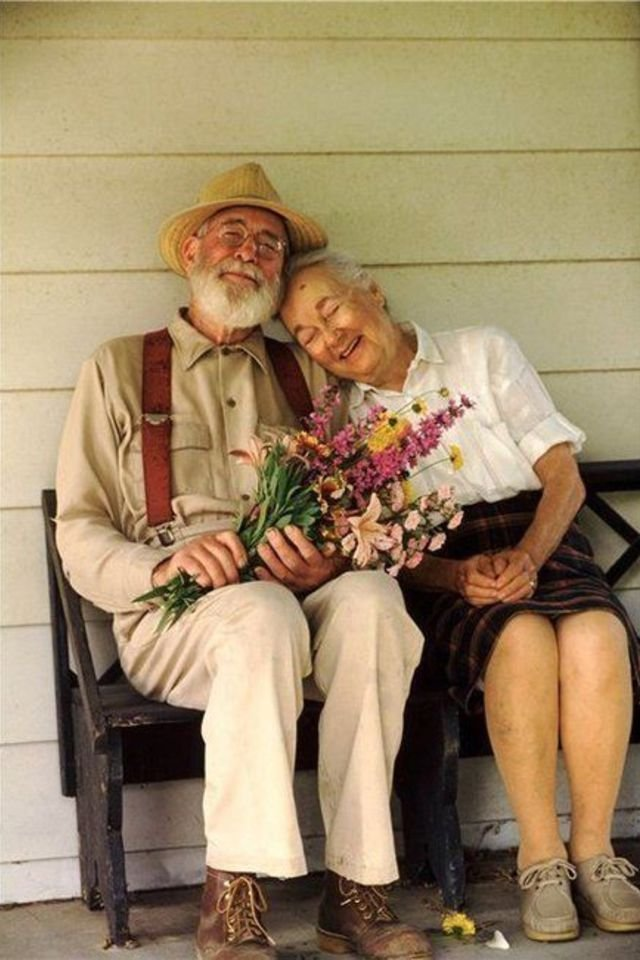 Amity
Part of speech: noun

Meaning: peace, harmony; friendship between people or countries

Fred had lived for 60 years in perfect amity with his wife.
The ambassador was able to negotiate a treaty of amity between the two nations.
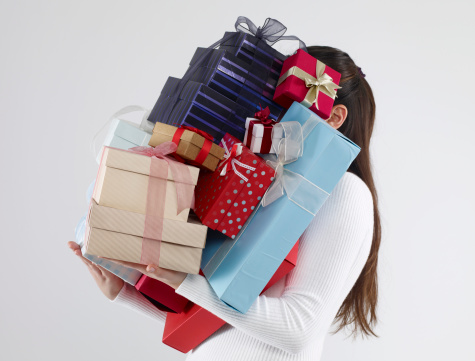 Inundate
Part of speech: verb

Meaning: to flood or overwhelm 

On her birthday, she expected people to inundate her with gifts.
We’ve been inundated with complaints since we painted over that mural.
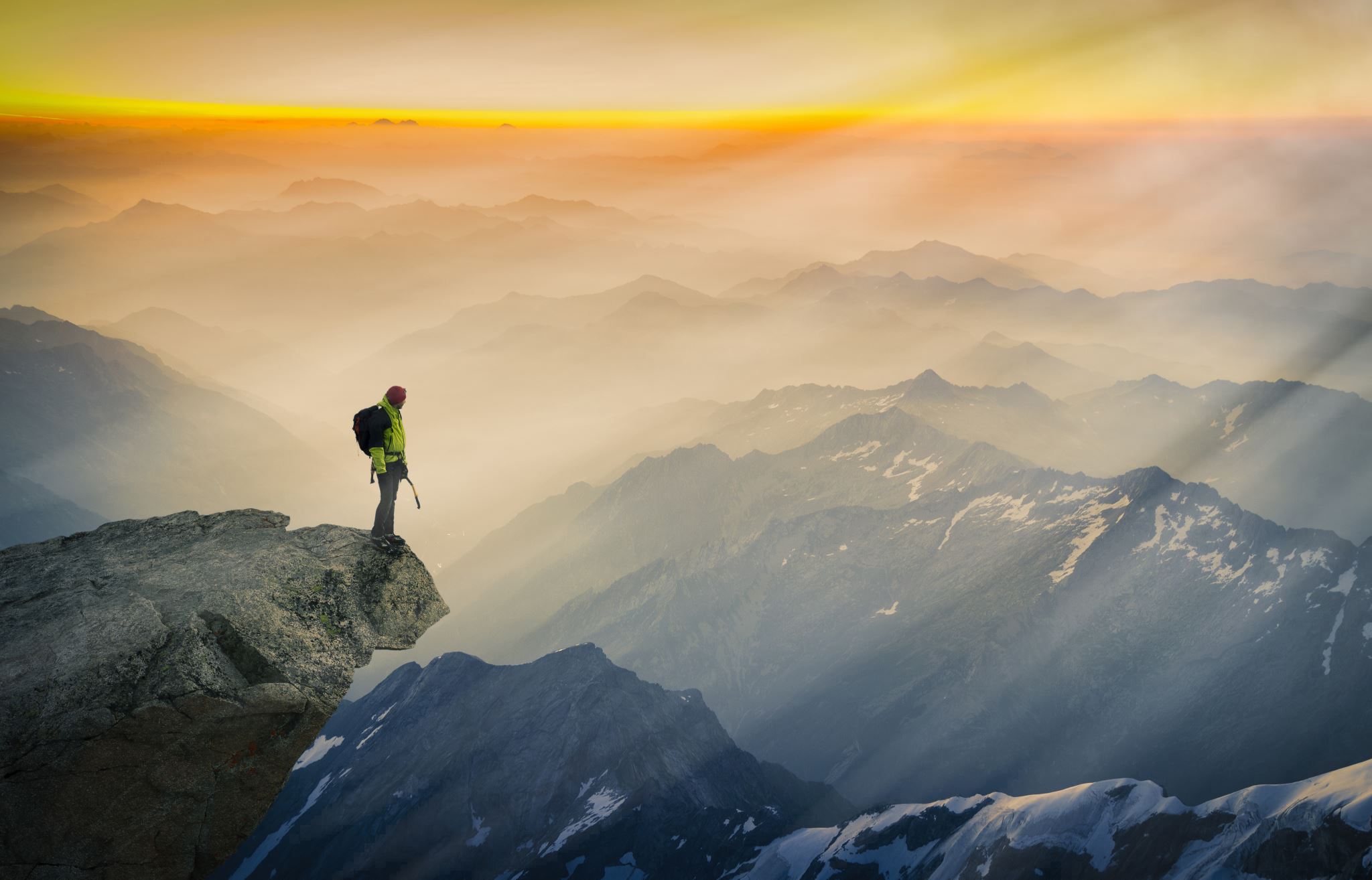 Arduous
Part of speech: adjective

Meaning: difficult and tiring

It was an arduous climb, but it was worth it for the view.
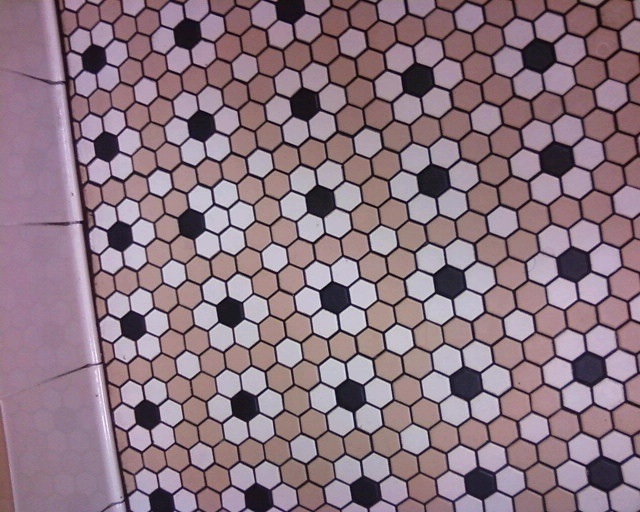 Incongruous
Part of speech: adjective

Meaning: out of place; strange or wrong in a particular situation

It seems incongruous to eat dessert before main course.
There’s one incongruous tile on our bathroom floor.
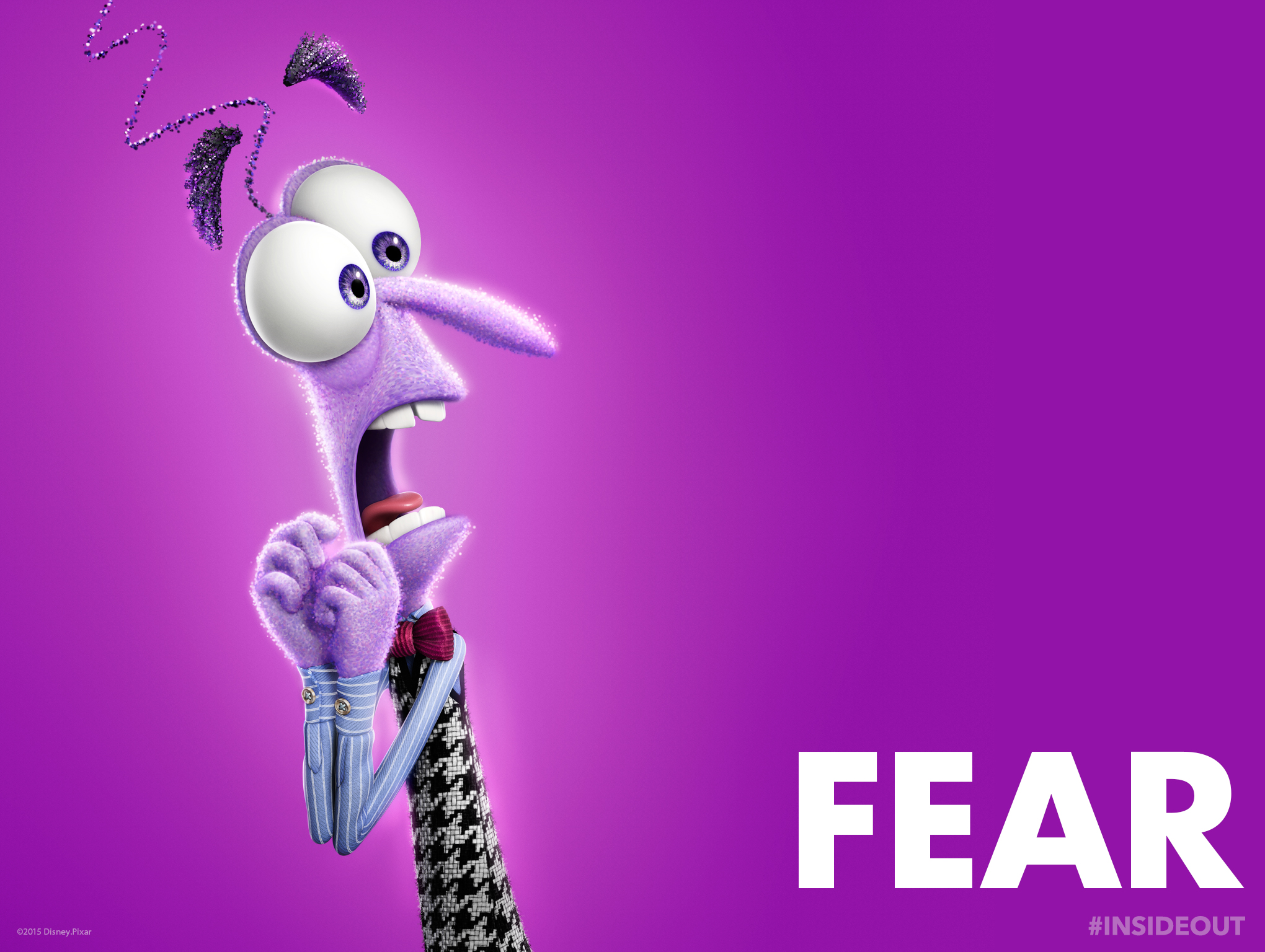 Trepidation
Part of speech: noun

Meaning: a feeling of fear or anxiety about something that may happen

The number of recent burglaries in my neighbourhood fills me with trepidation – our house could be next!
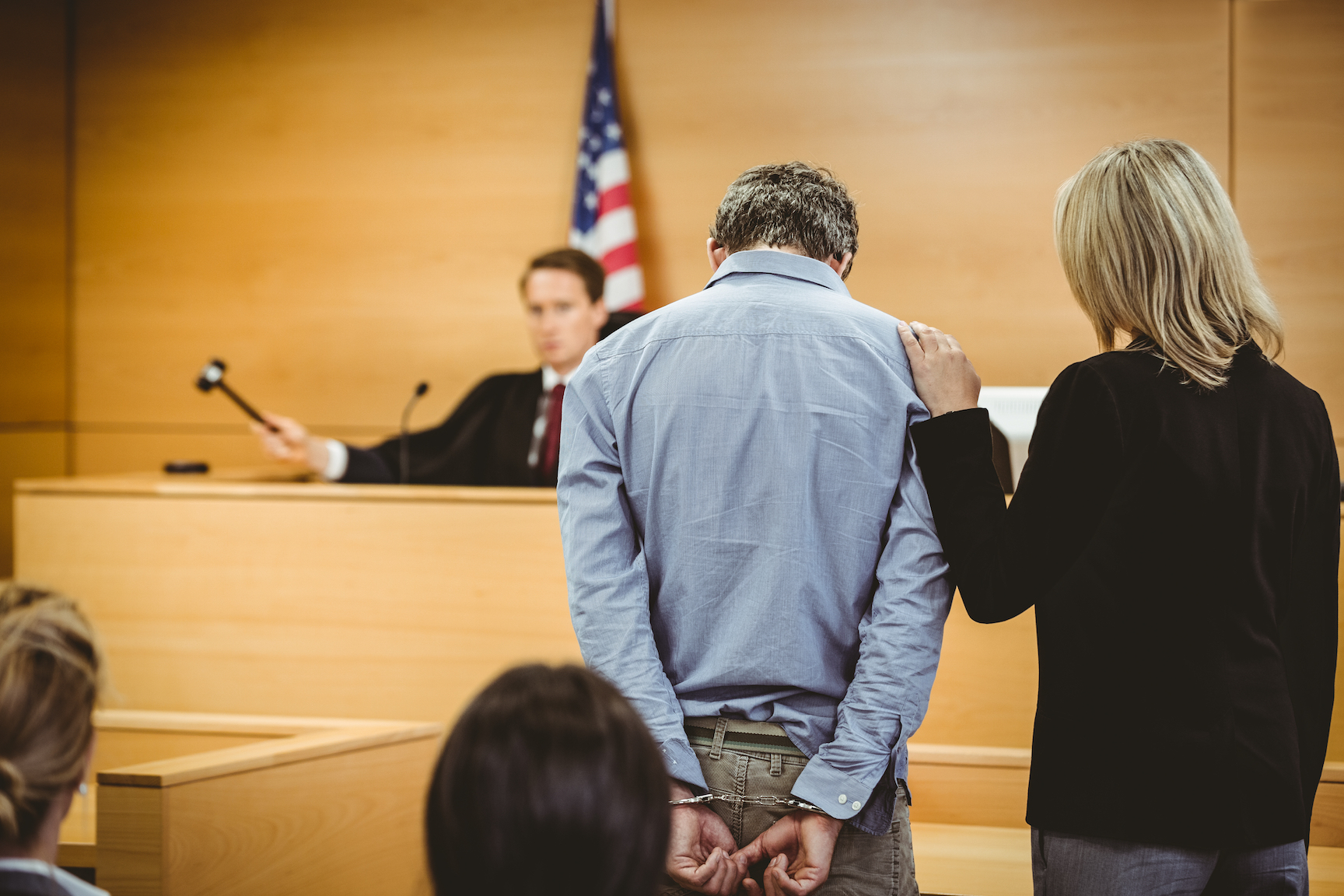 Perjury
Part of speech: noun

Meaning: the act of giving false information in court

He was charged with perjury after it turned out he lied about his whereabouts.
Voluble
Part of speech: adjective

Meaning: talking a lot, with confidence and enthusiasm

When I first met her I thought she was quiet, but she’s very voluble when she’s with her friends.
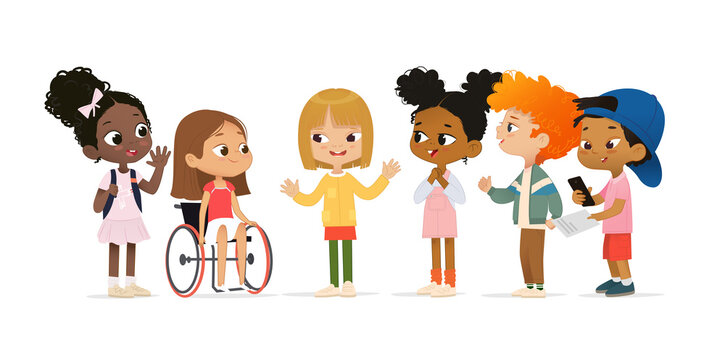 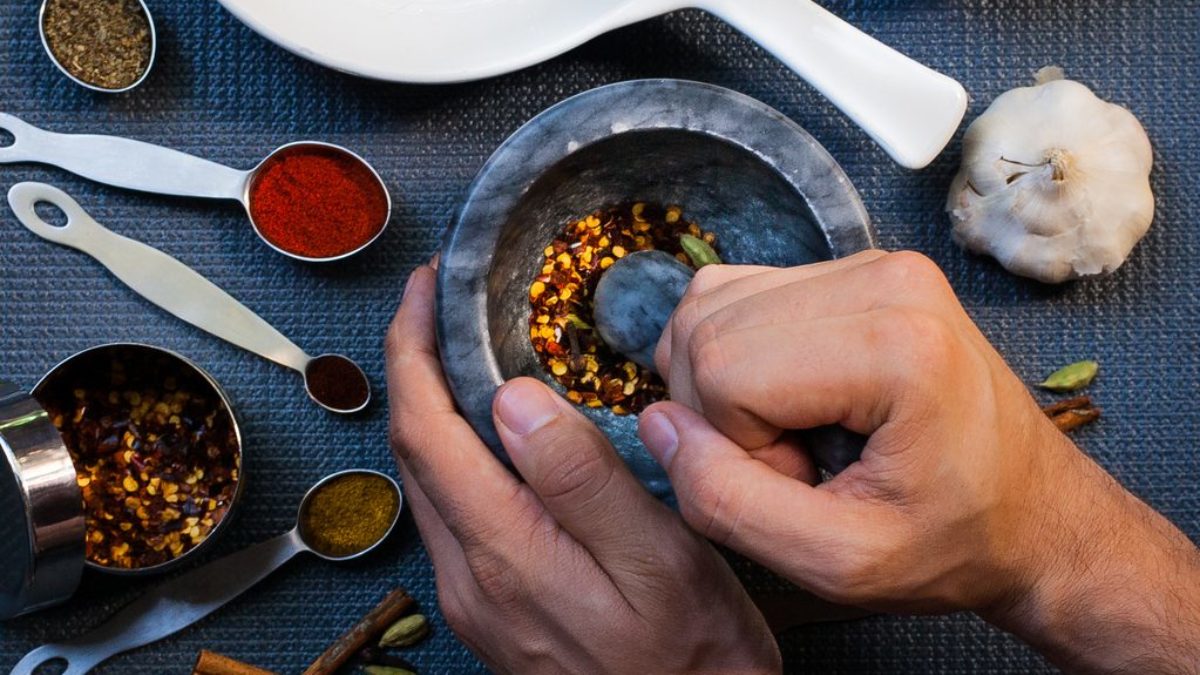 Pulverise
Part of speech: verb

Meaning: to grind into powder; to utterly defeat

I think the team will pulverise their opponents in the next match.
Using a pestle and mortar, pulverise the dried chilli flakes.